Bienvenidos/as
198 años de independencia
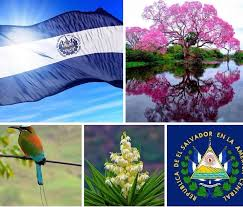 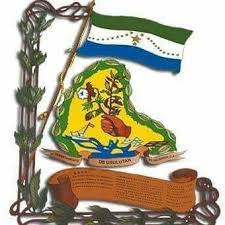 Reunión CMPV DEL MES DE AGOSTO
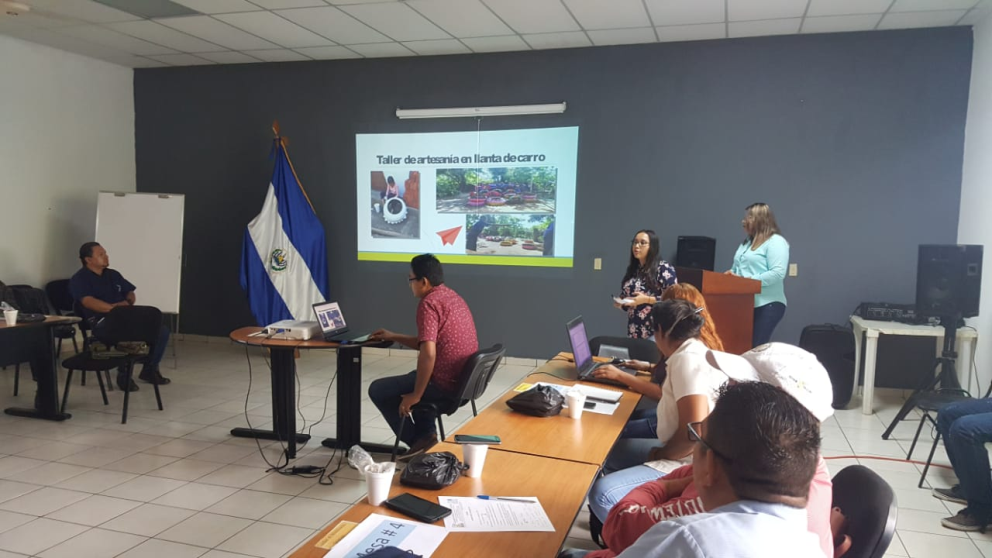 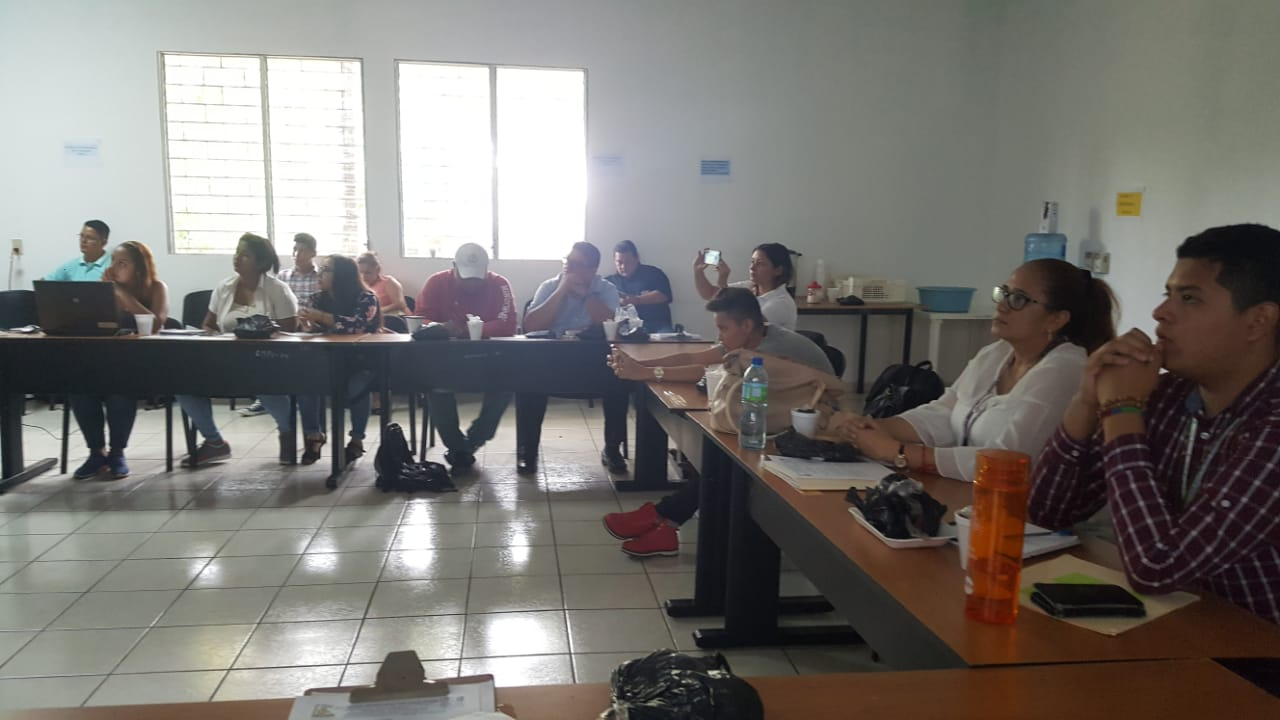 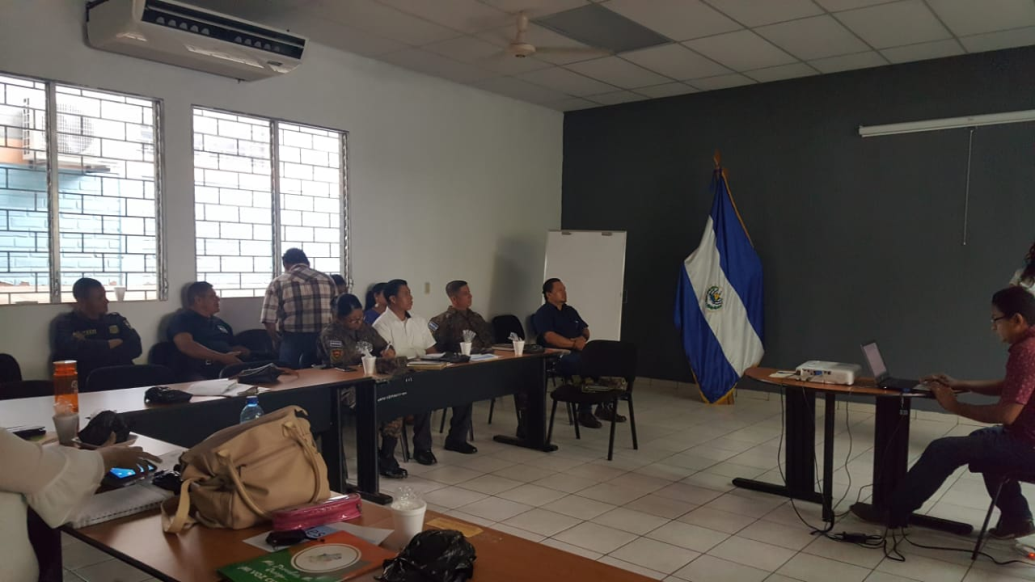 REUNION CON FILARMONICA MUNICIPAL (16-08-2019)
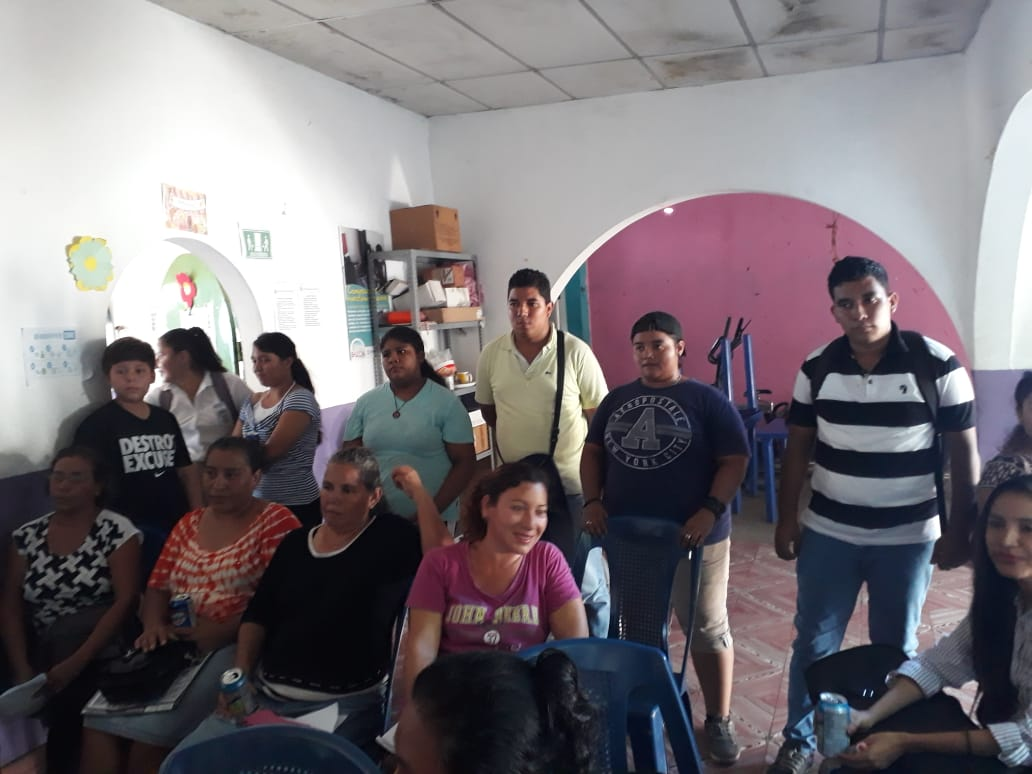 FORO DE PREVENCION DE LA VIOLENCIA (28-08-2019)
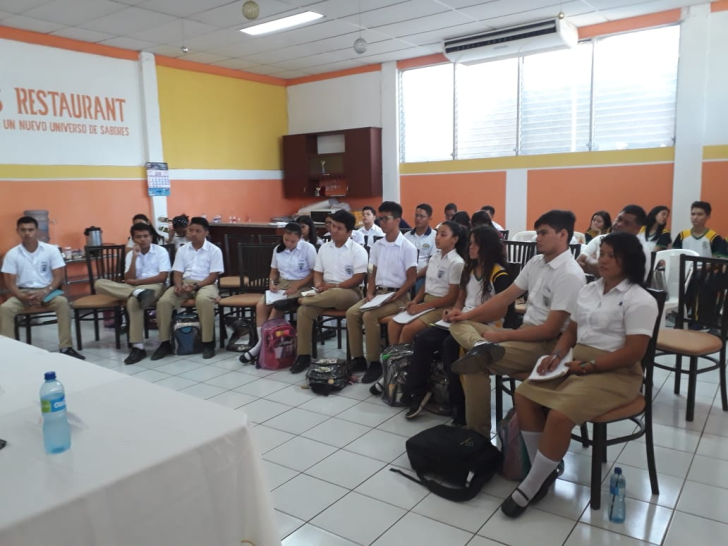 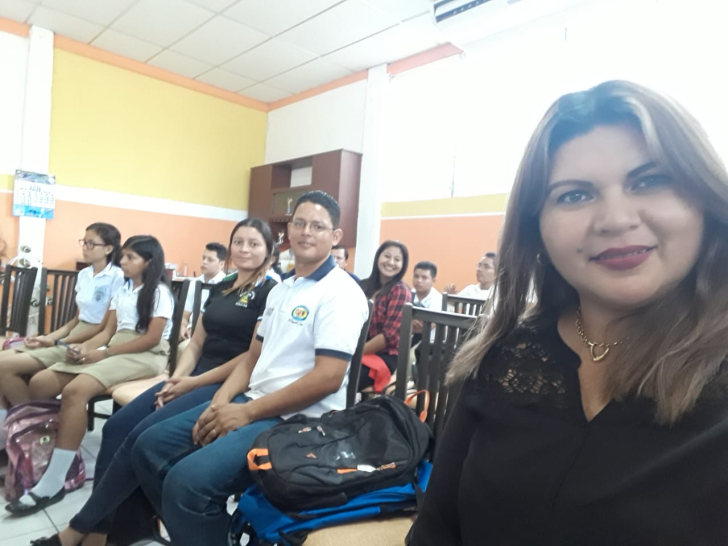 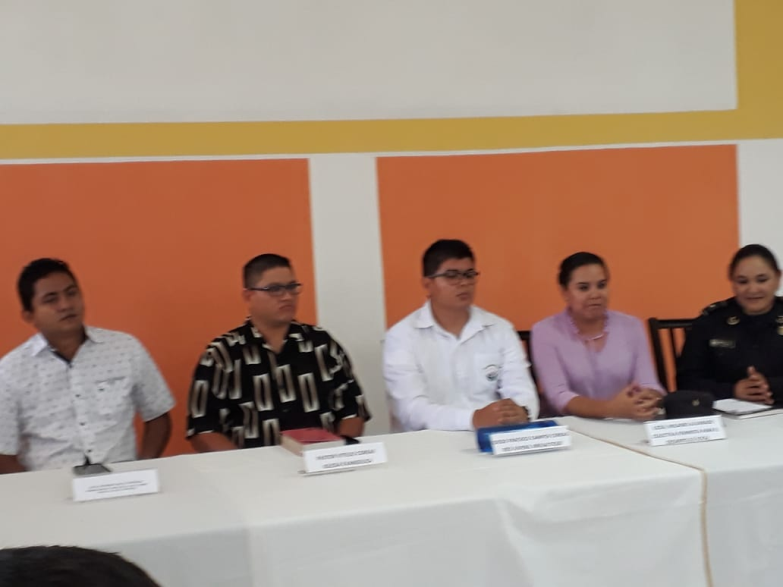 Festival cultural juventudes y mujeres protagonistas de una cultura con diversidad de inclusión (30-08-2019)
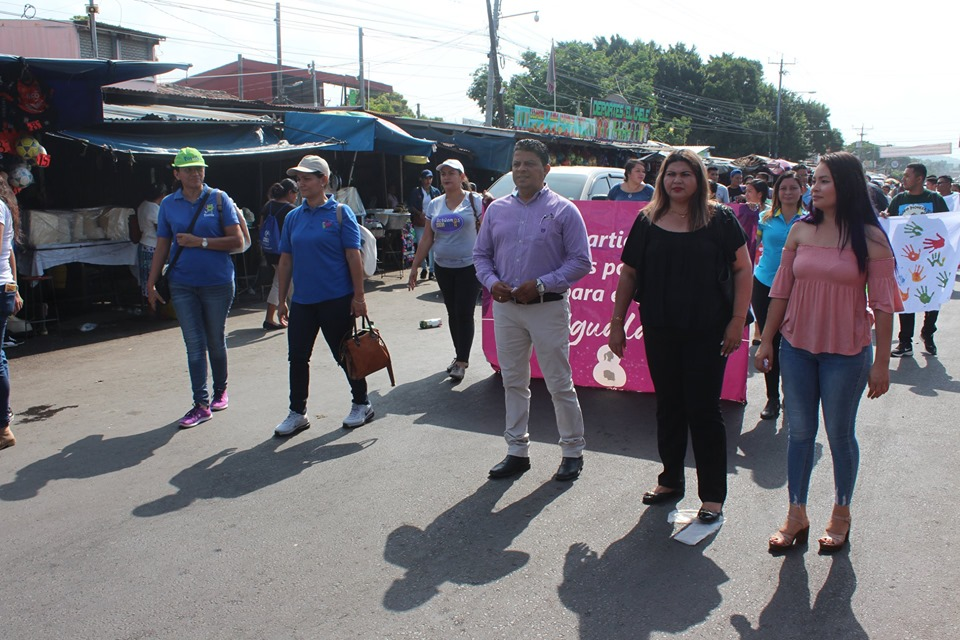 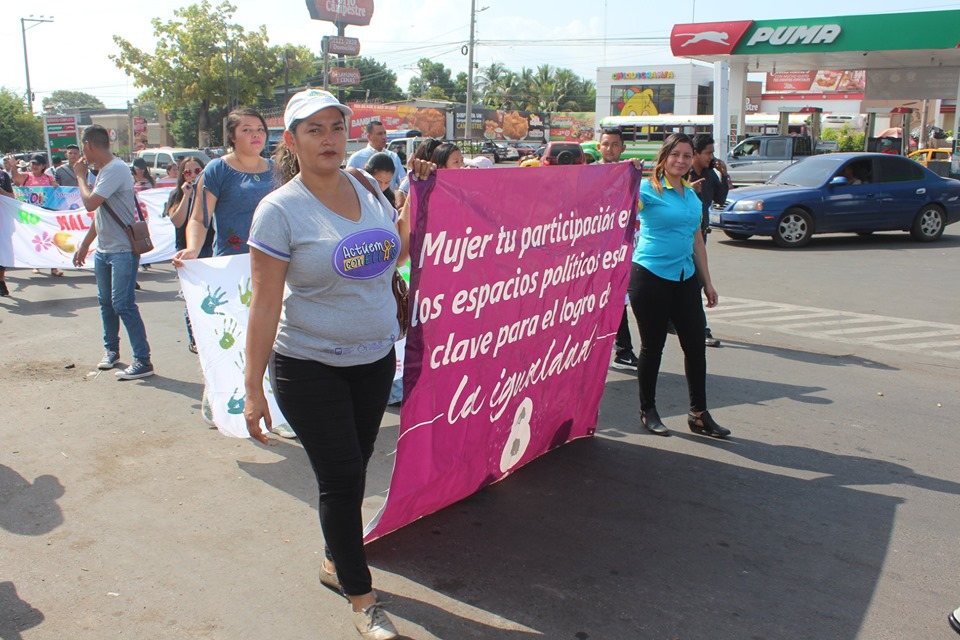 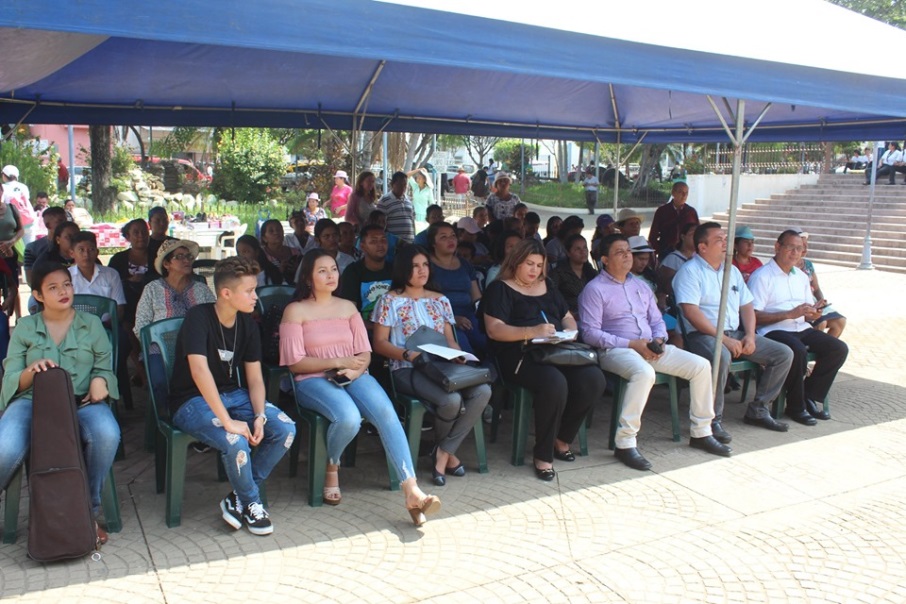 Festival cultural juventudes y mujeres protagonistas de una cultura con diversidad de inclusión (30-08-2019)
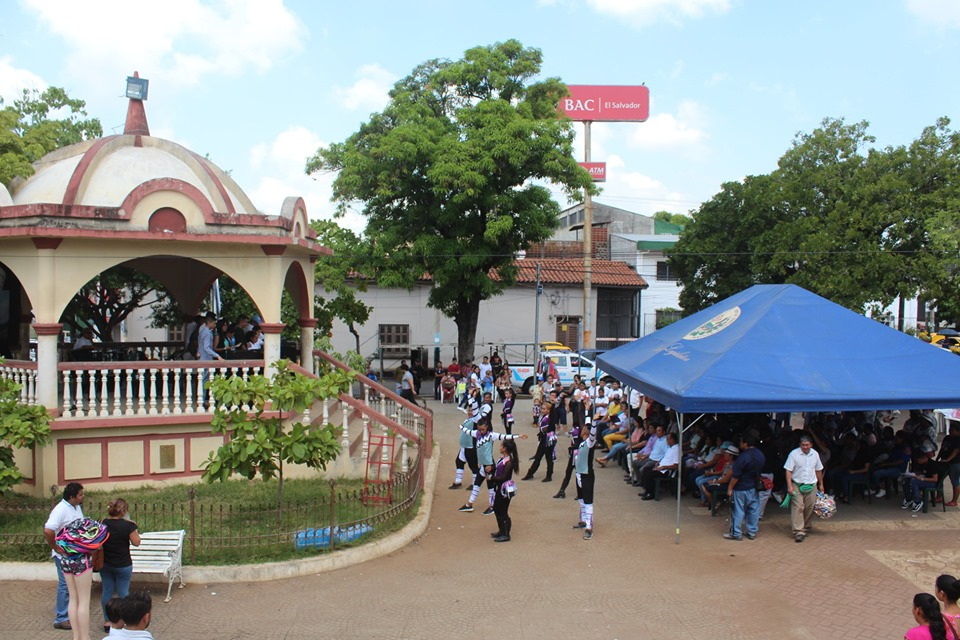 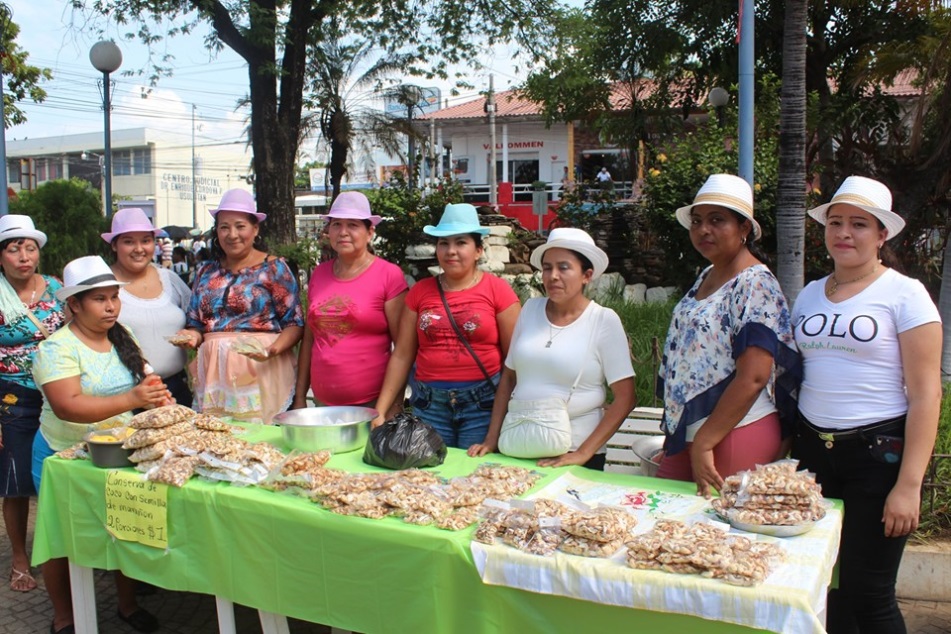 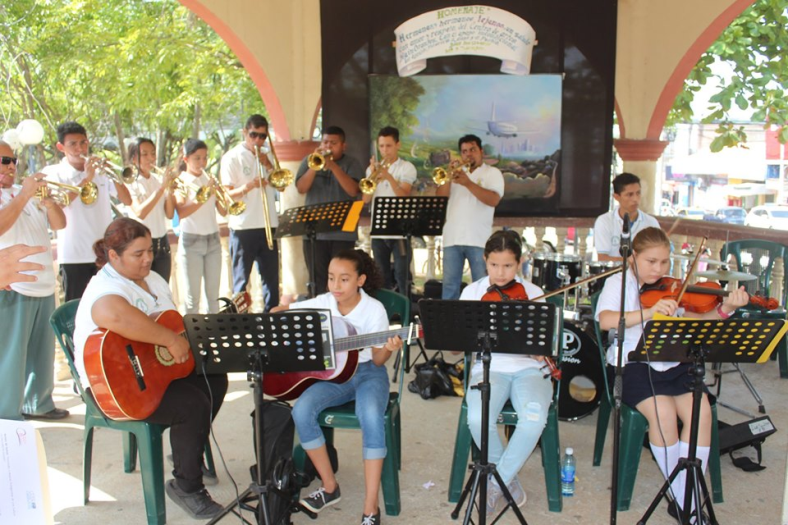 TREN DE PREVENCION Mesa #5 y #6 en el C.E. GREGORIO MELARA 03-09-2019
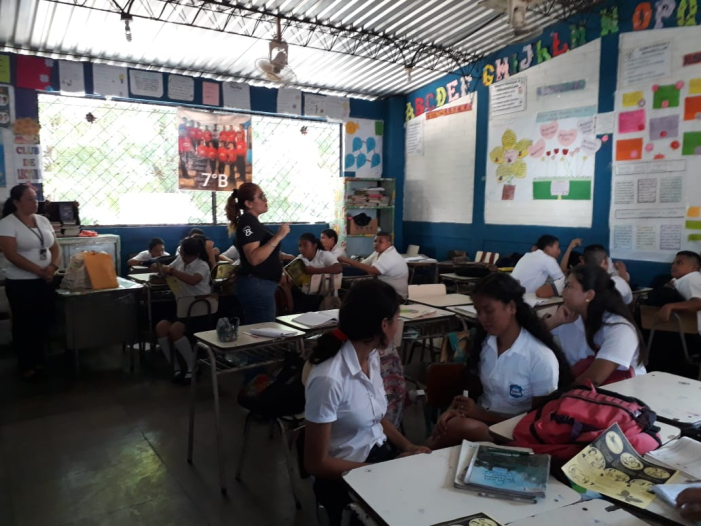 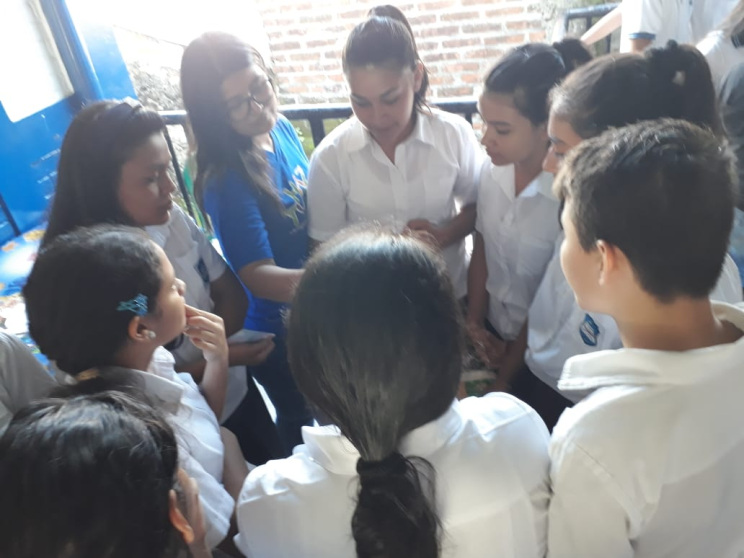 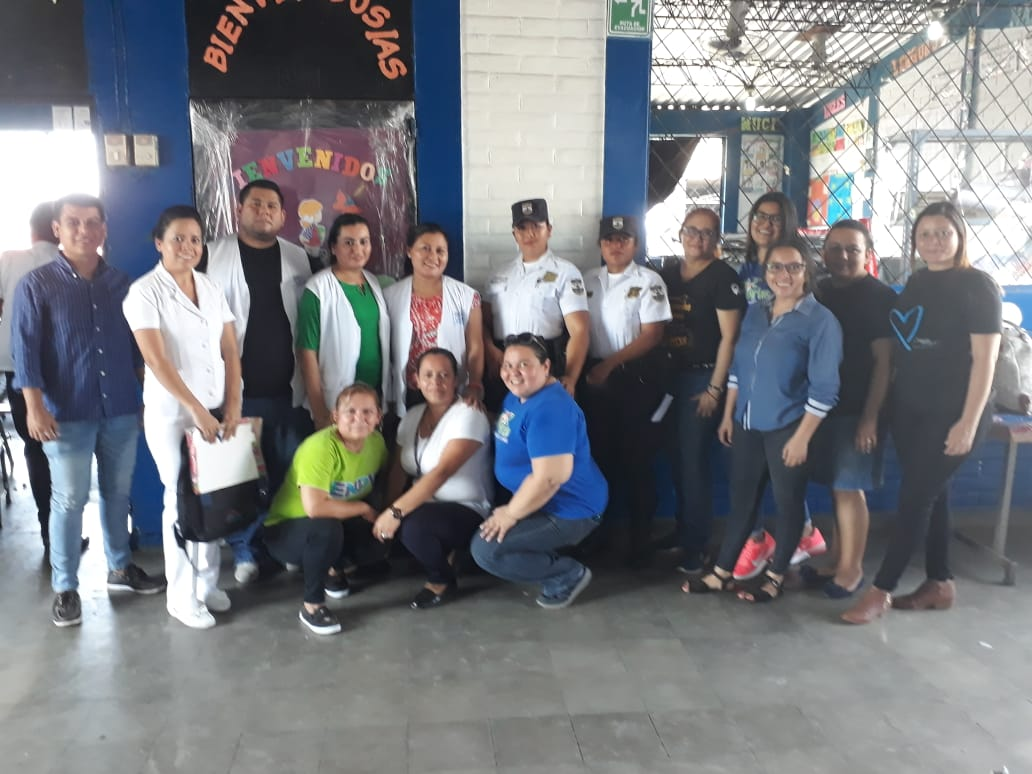 Reunión  de la Red CMPVES 13/09/19
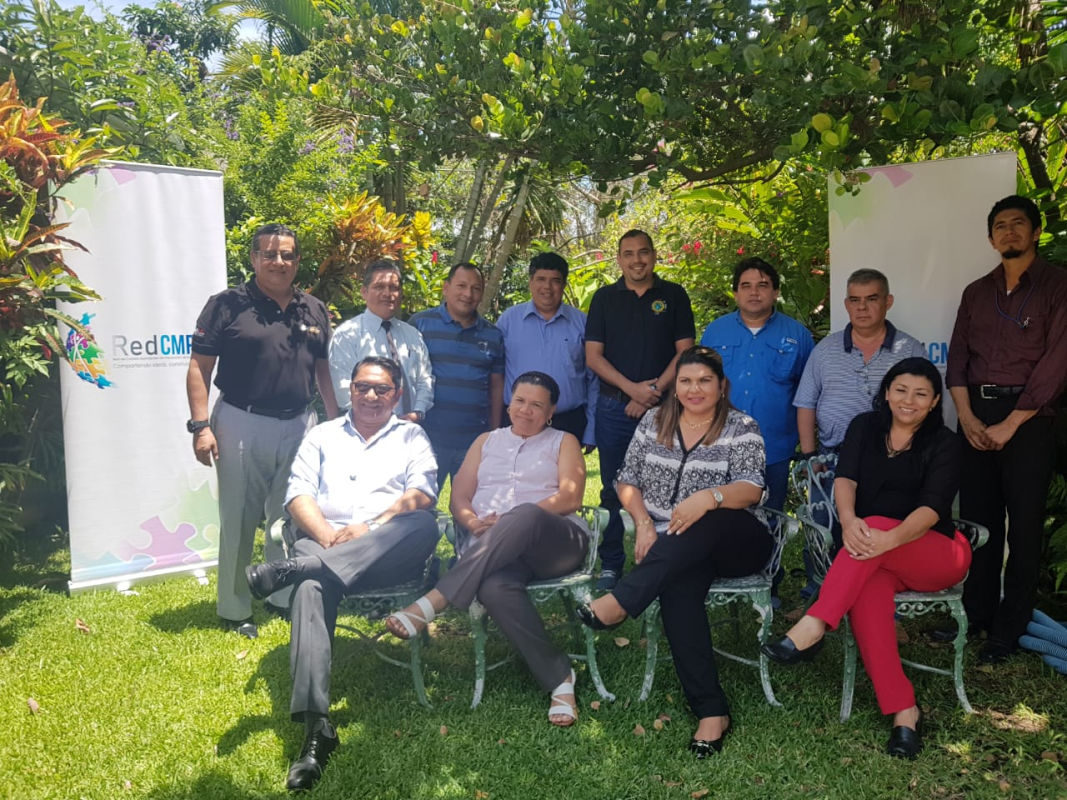 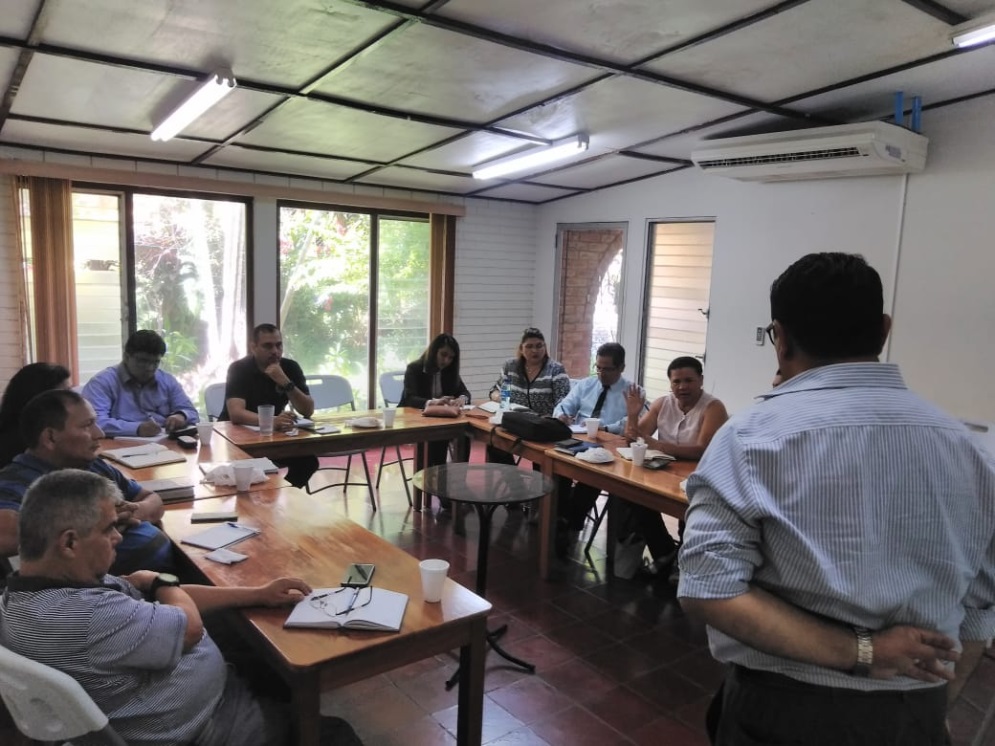 FERIA DE EMPRENDEDORES ORGANIZADO POR EL MINISTERIO DE TRABAJO
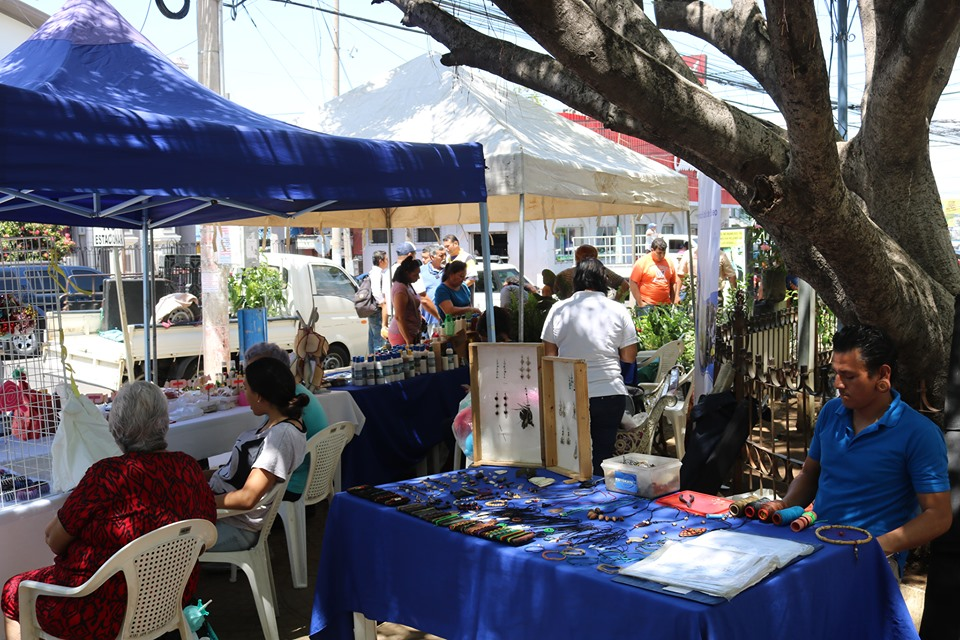 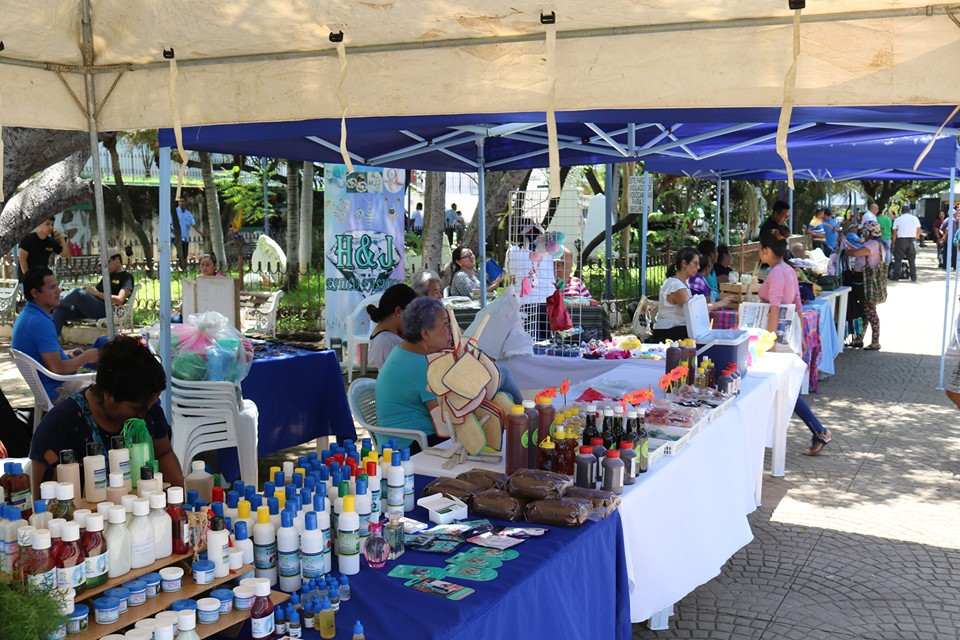 TALLER DE CORTE Y CONFECCION
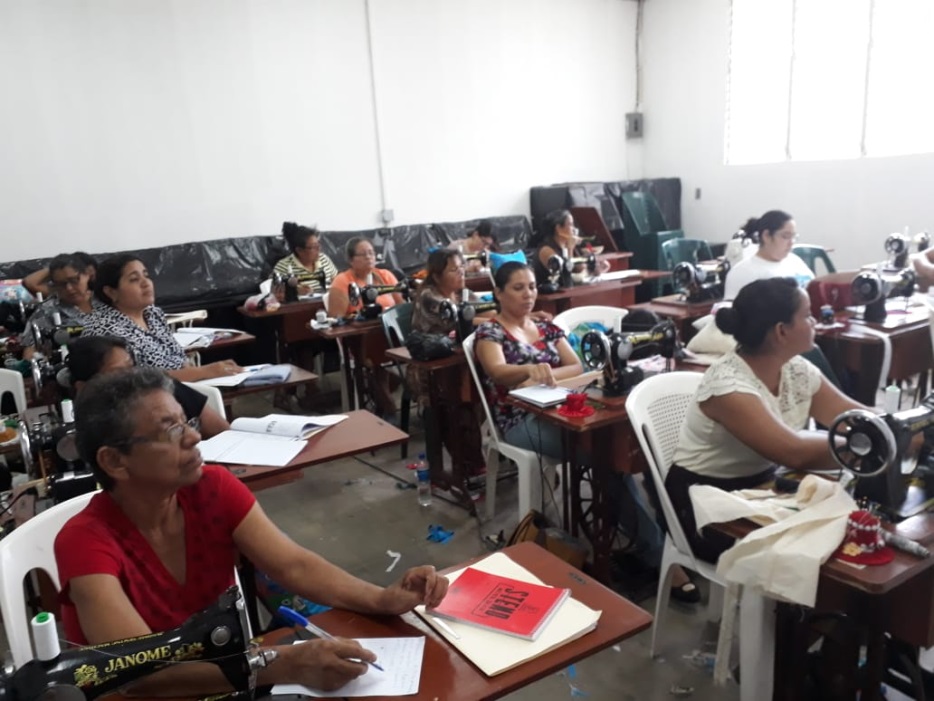 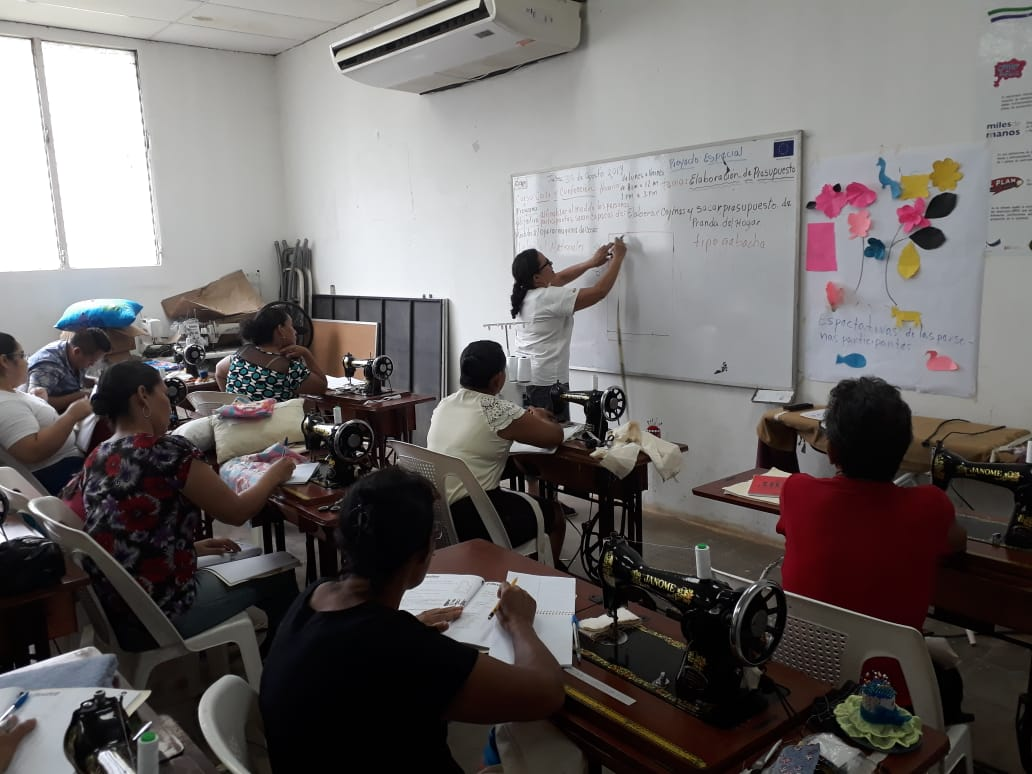 Certificaciones de Microsoft y computación básica
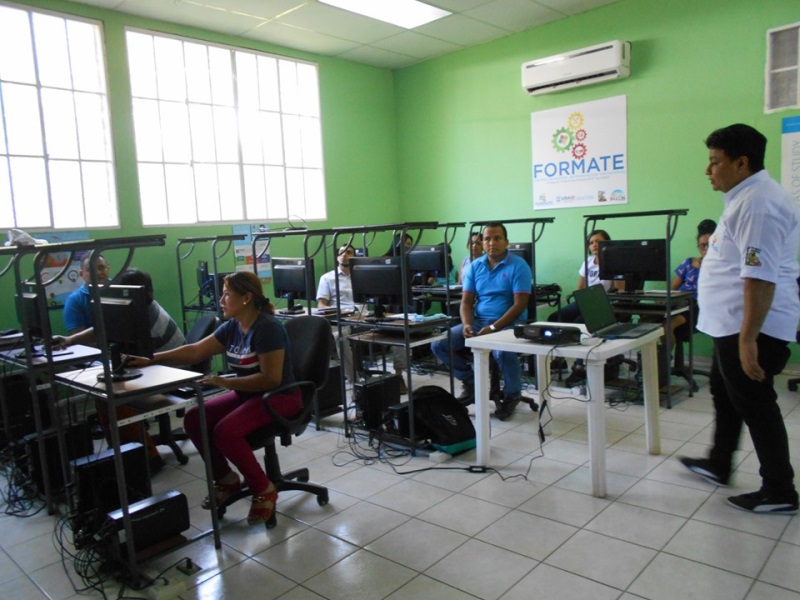 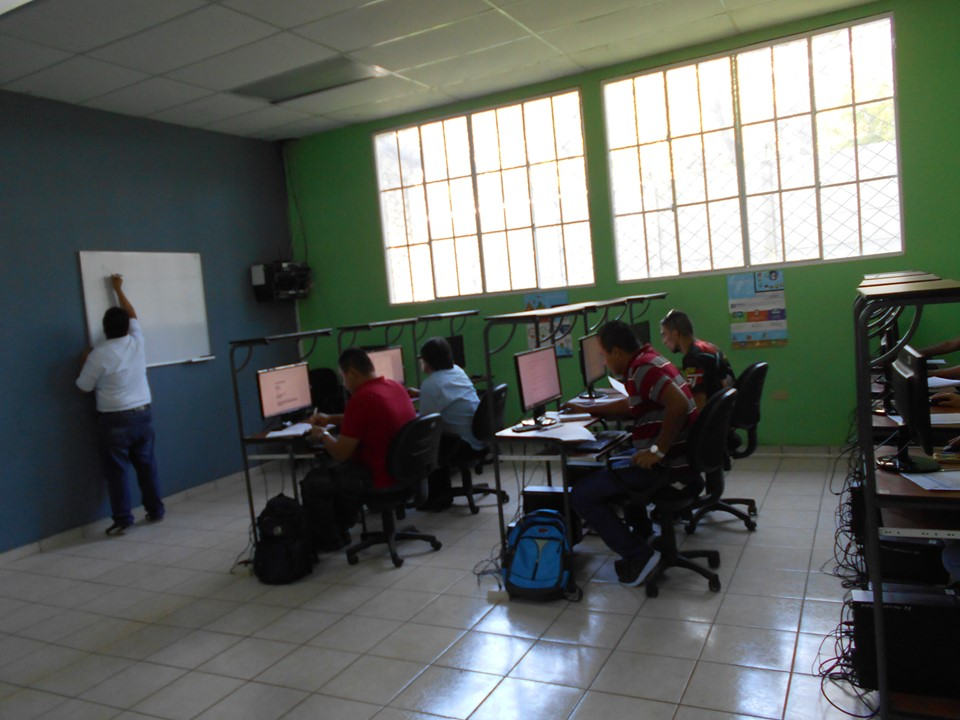 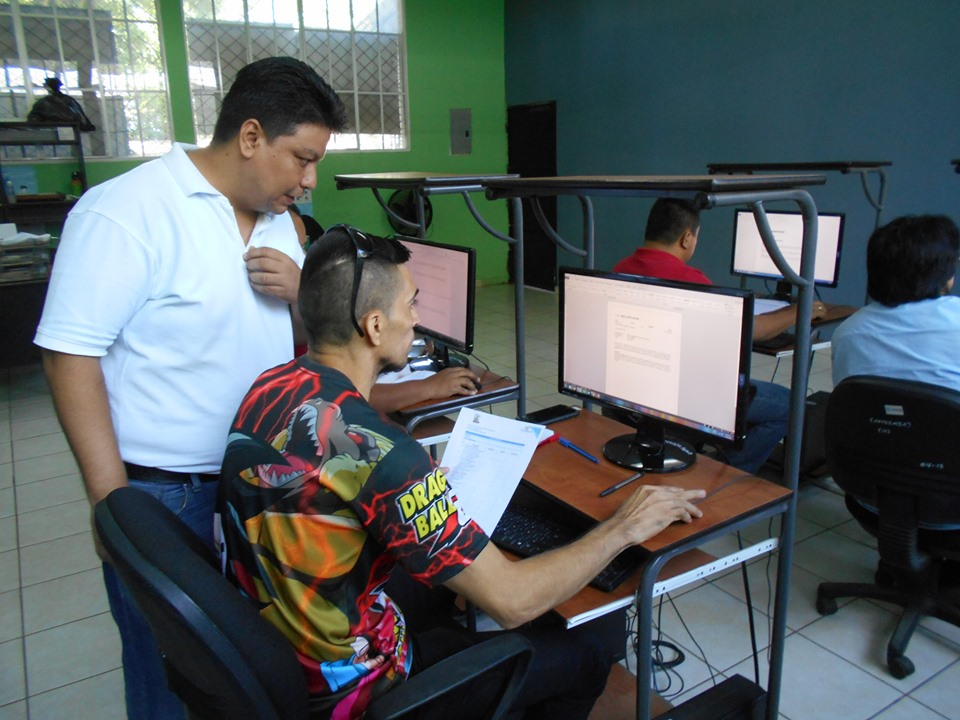 Taller de cosmetología POR  U.M.M. Y COLECTIVA FEMINISTA
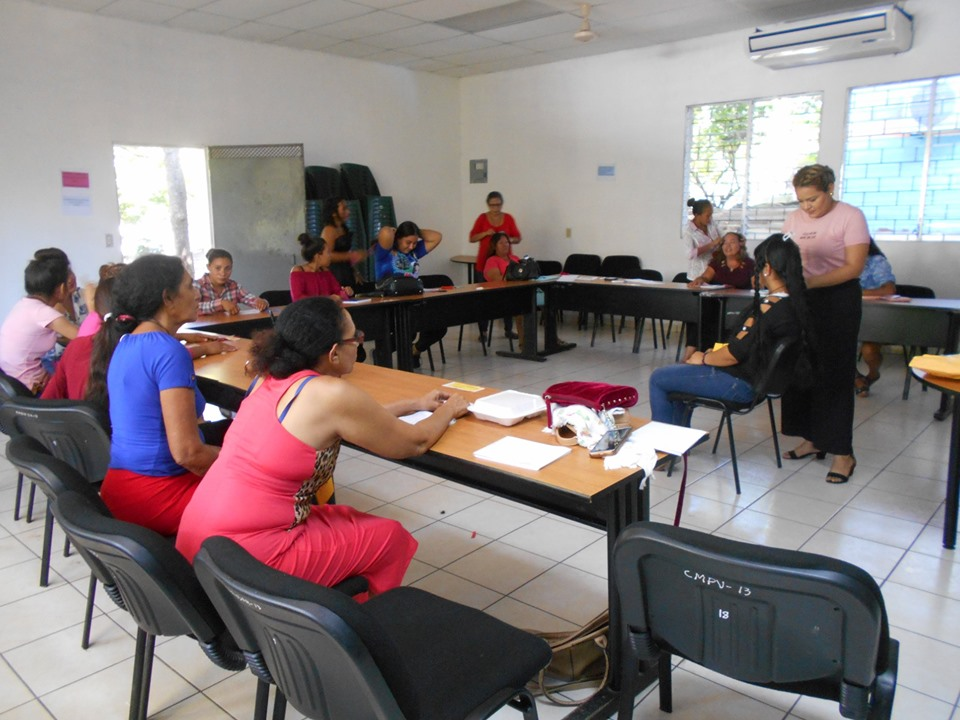 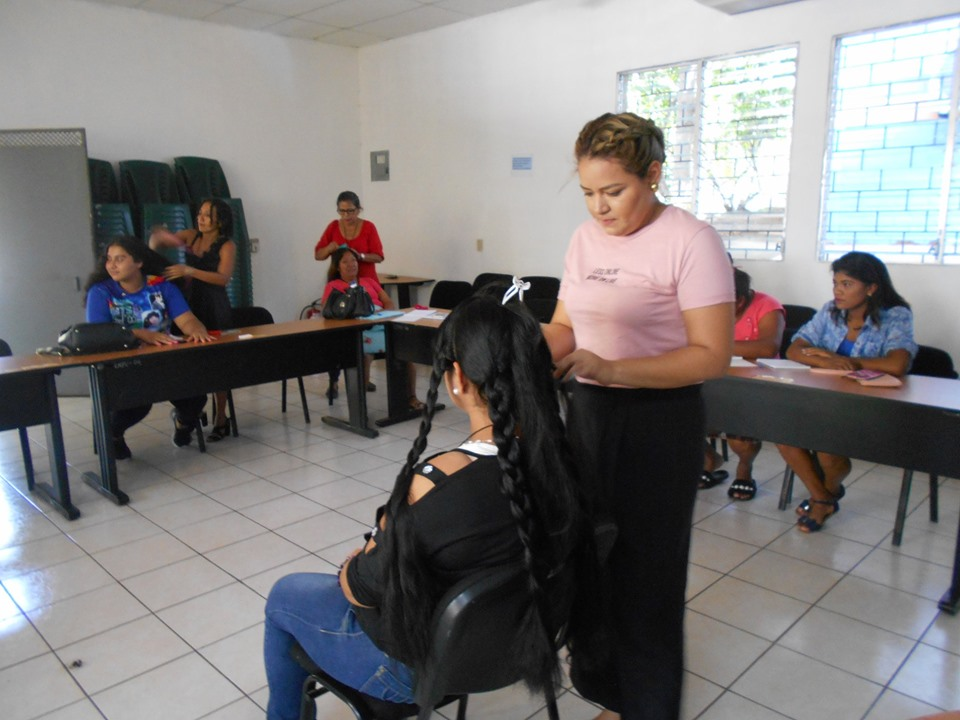 Reunión con acnur (18-09-2019)
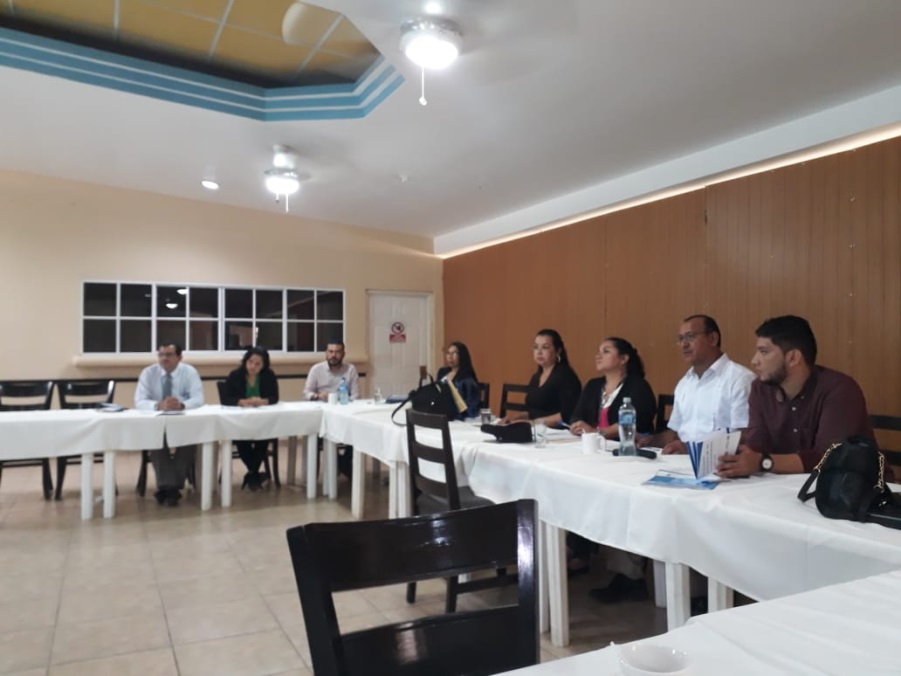 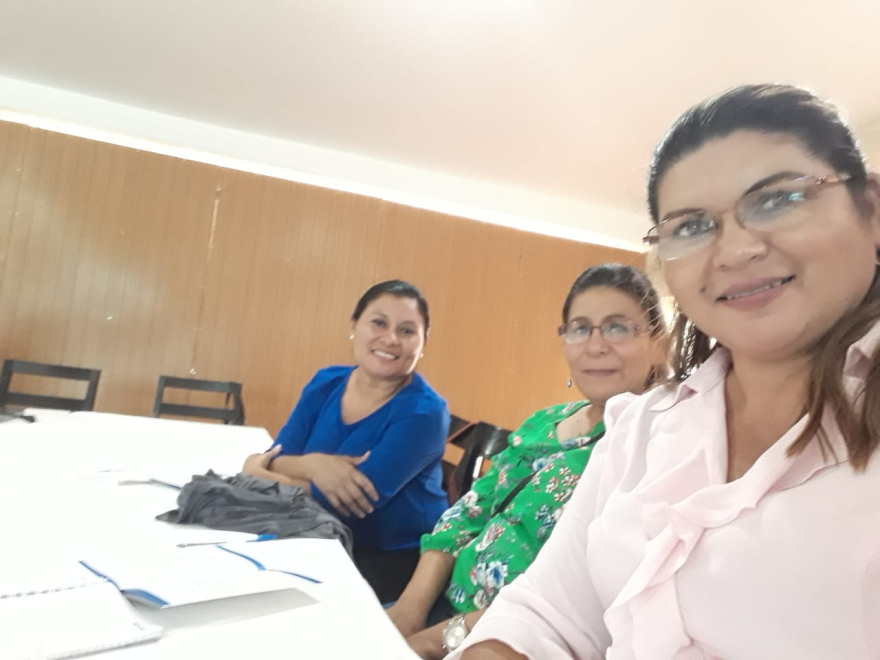 Diplomado impartido por la u.c.a. y fepade (19-09-2019)
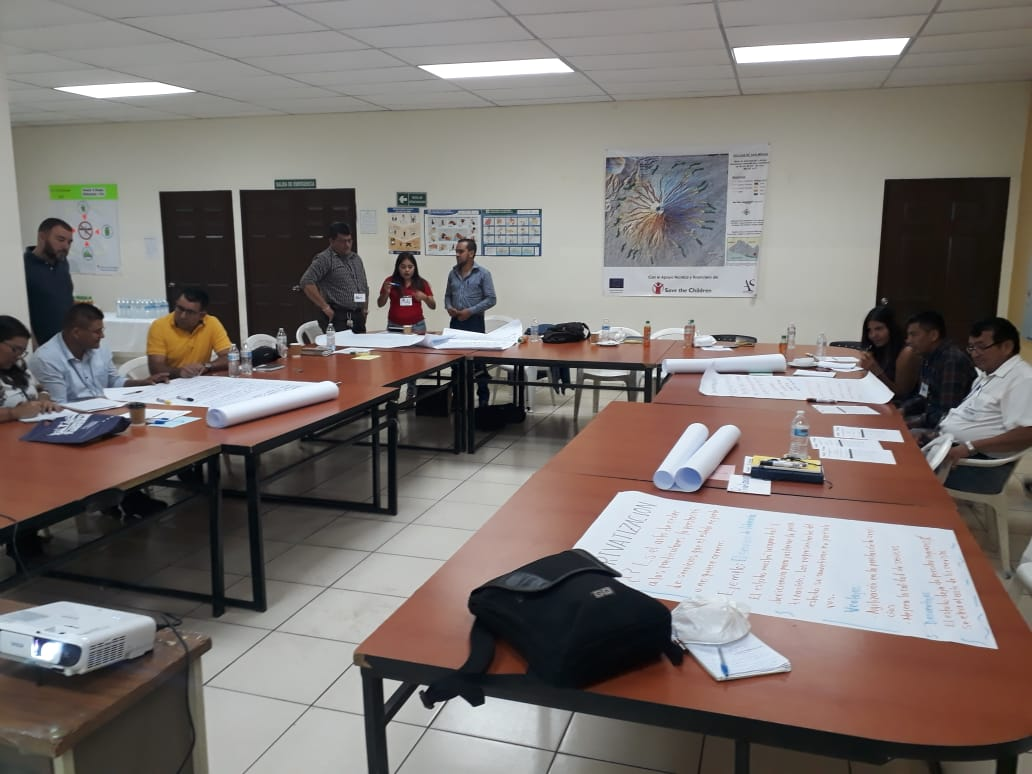 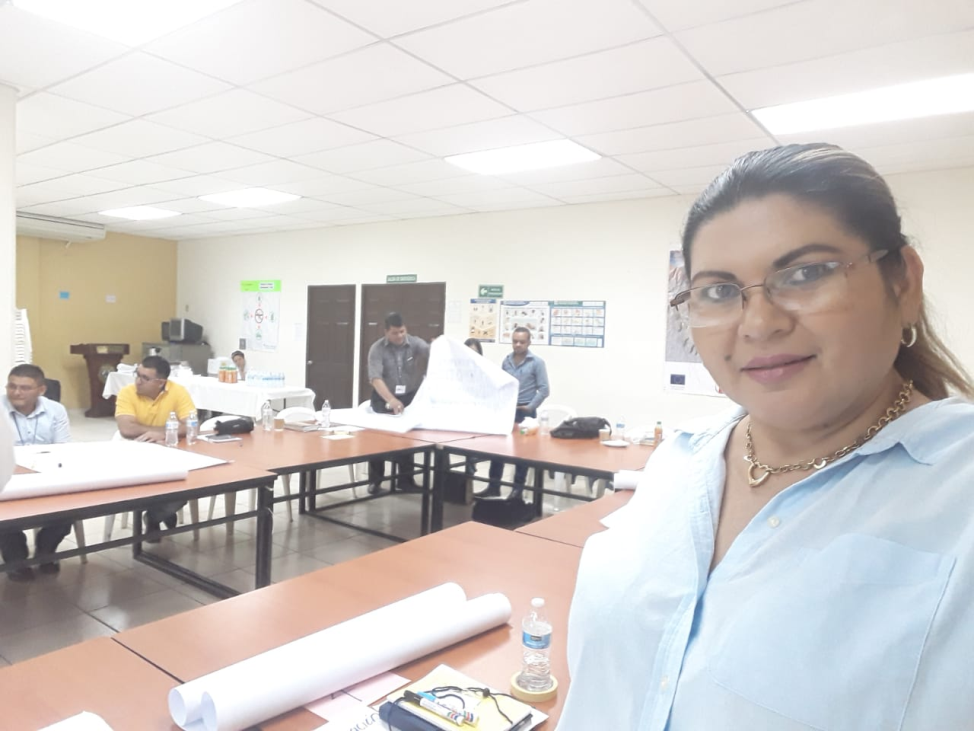 GRACIAS POR SU ATENCION PRESTADA